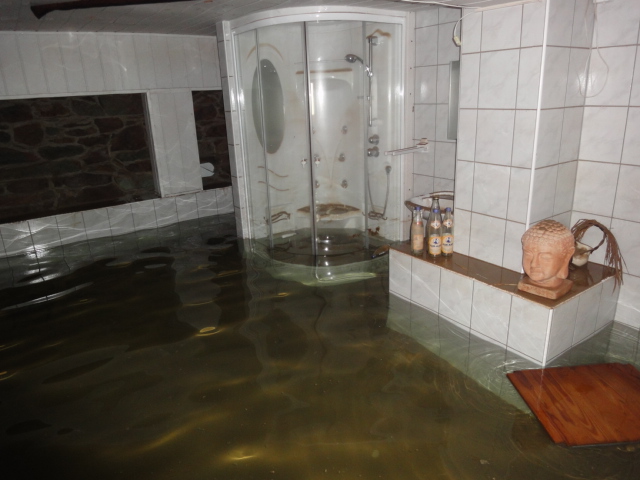 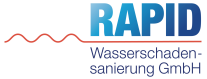 RAPID Wasserschadensanierung GmbH
Leitungswasserschaden im Gebäude, was tun?

Wie kann eine Leckageortung erfolgen?

Wie können die verursachten Schäden behoben werden?
Leitungswasserschaden im Gebäude, was tun?
Wie erfolgt eine Leckageortung?
Wie können die verursachten Schäden behoben werden?
Agenda
Einleitung/ Statistik

Möglichkeiten der Leckageortung

Durchführung einer technischen Trocknung

Wiederherstellung des Originalzustandes nach Wasserschaden

Präventivmaßnahmen zur Vermeidung eines Leitungswasserschadens
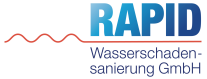 Stand 2012
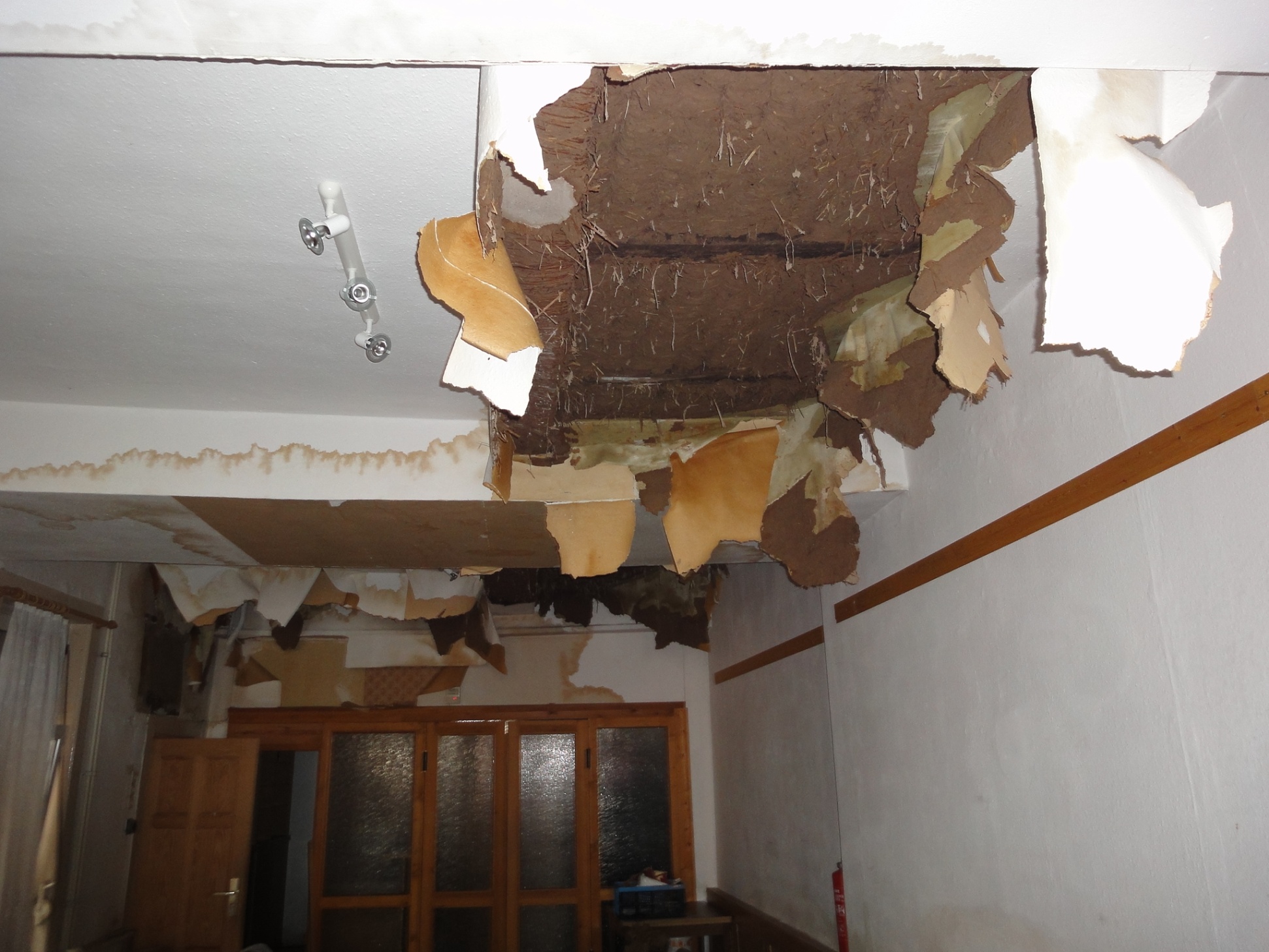 Schadenursache unbekanntSScha
Schadenursache unbekannt…
Leckageortung erforderlich !
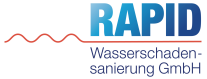 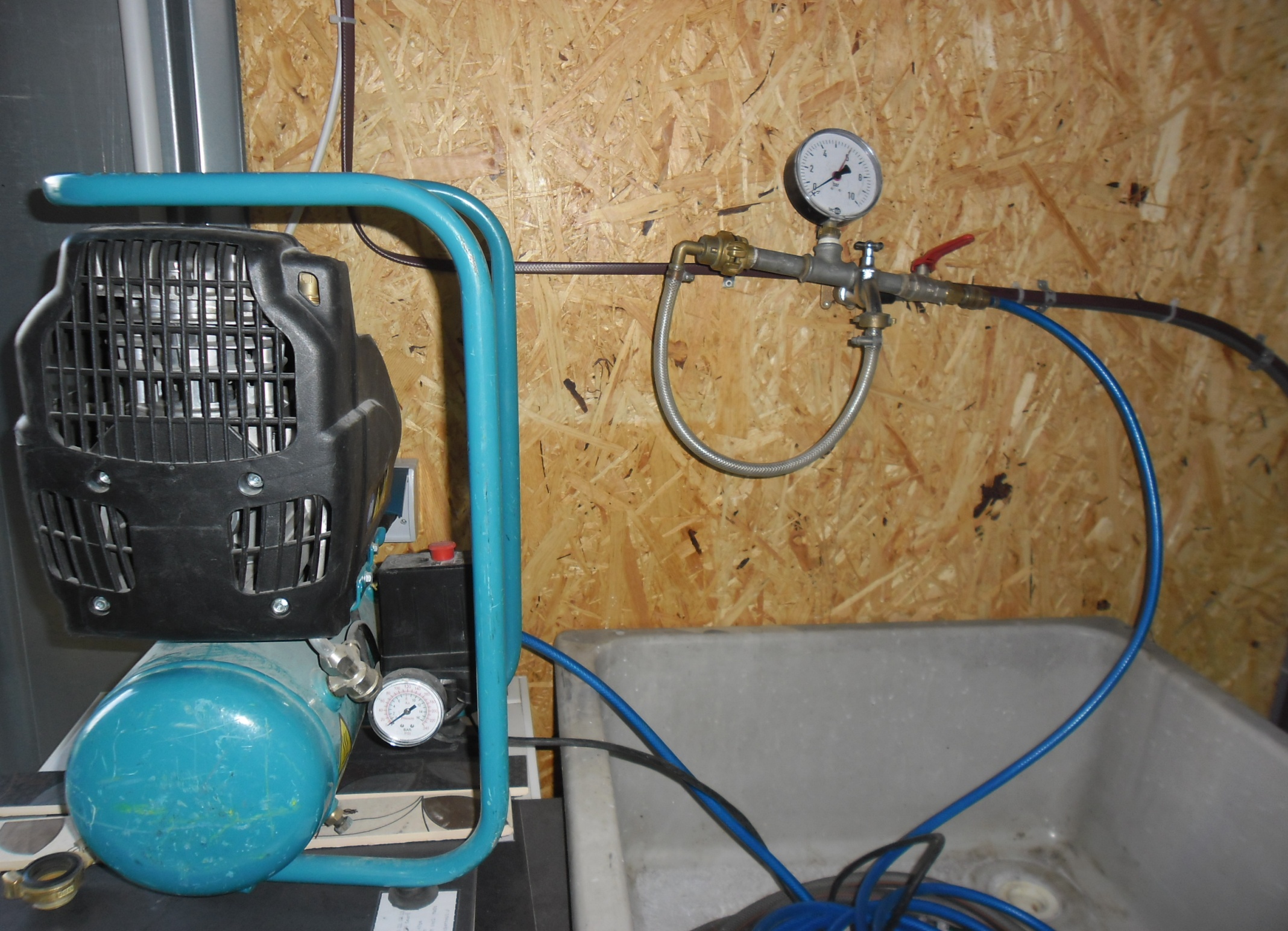 Druckprüfmethode mit Kompressor
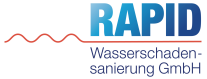 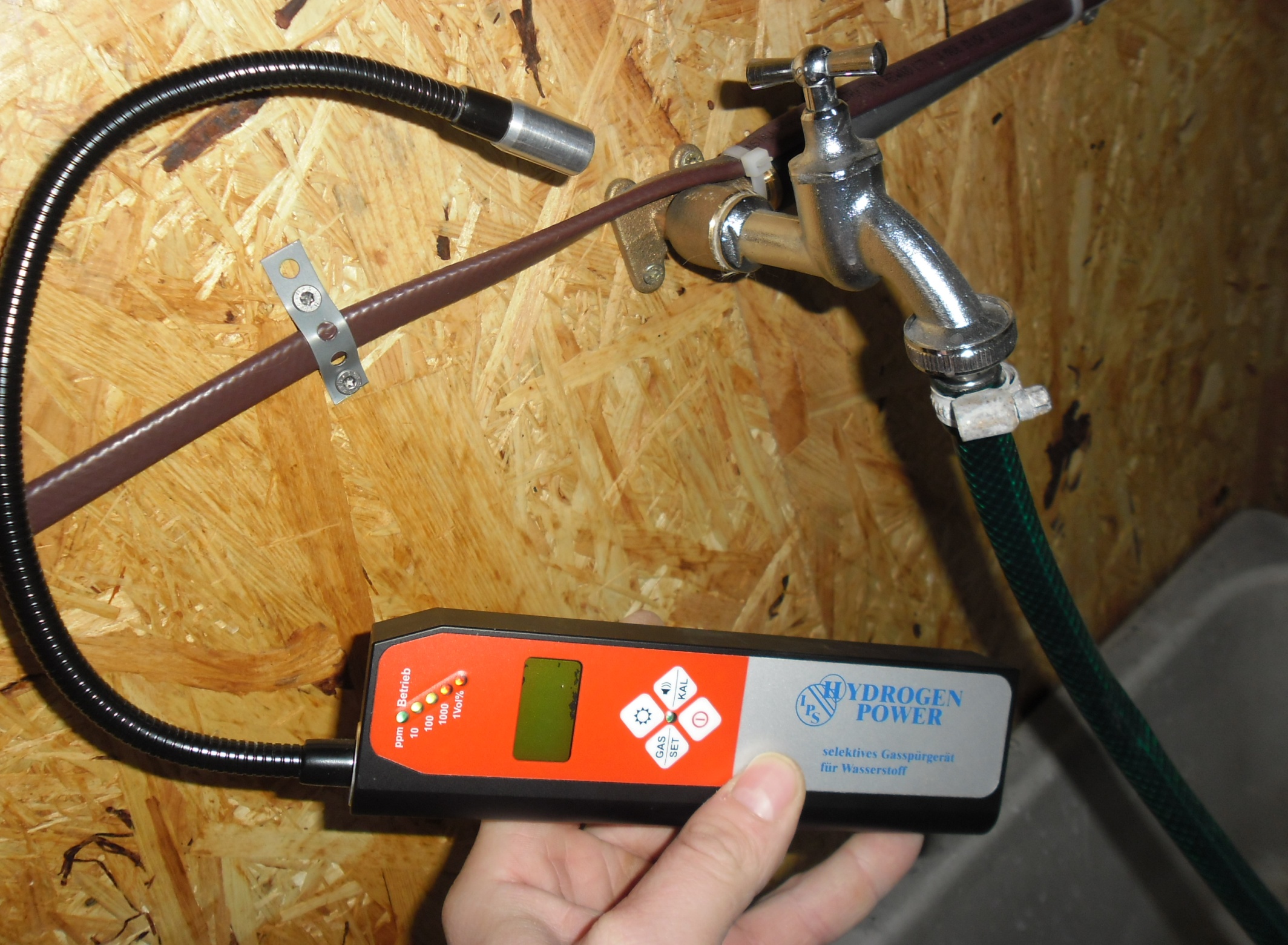 Gasdetektor im Einsatz
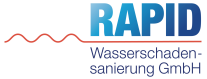 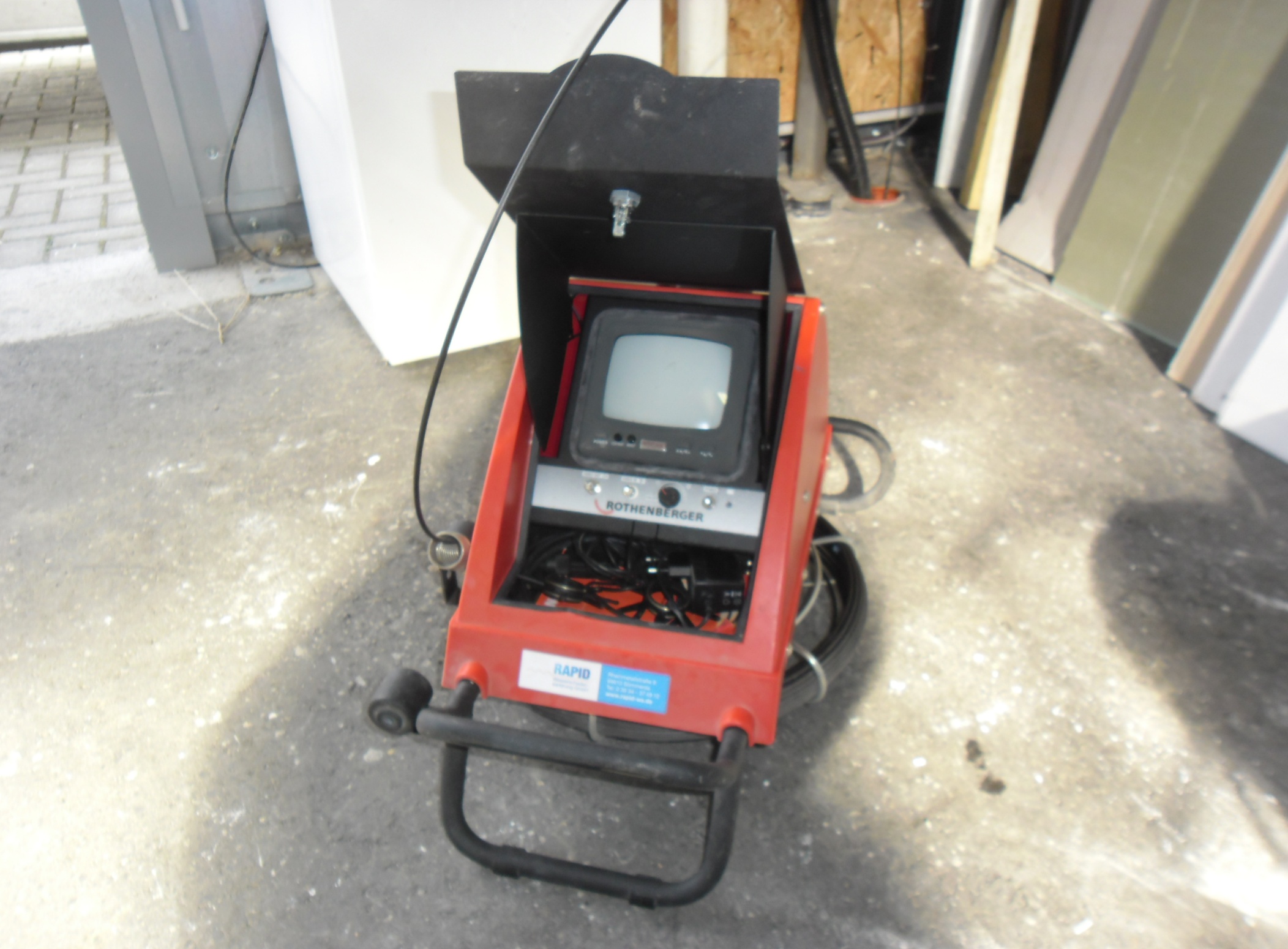 Rohrkamera zur Kanalbefahrung
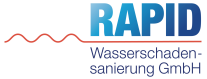 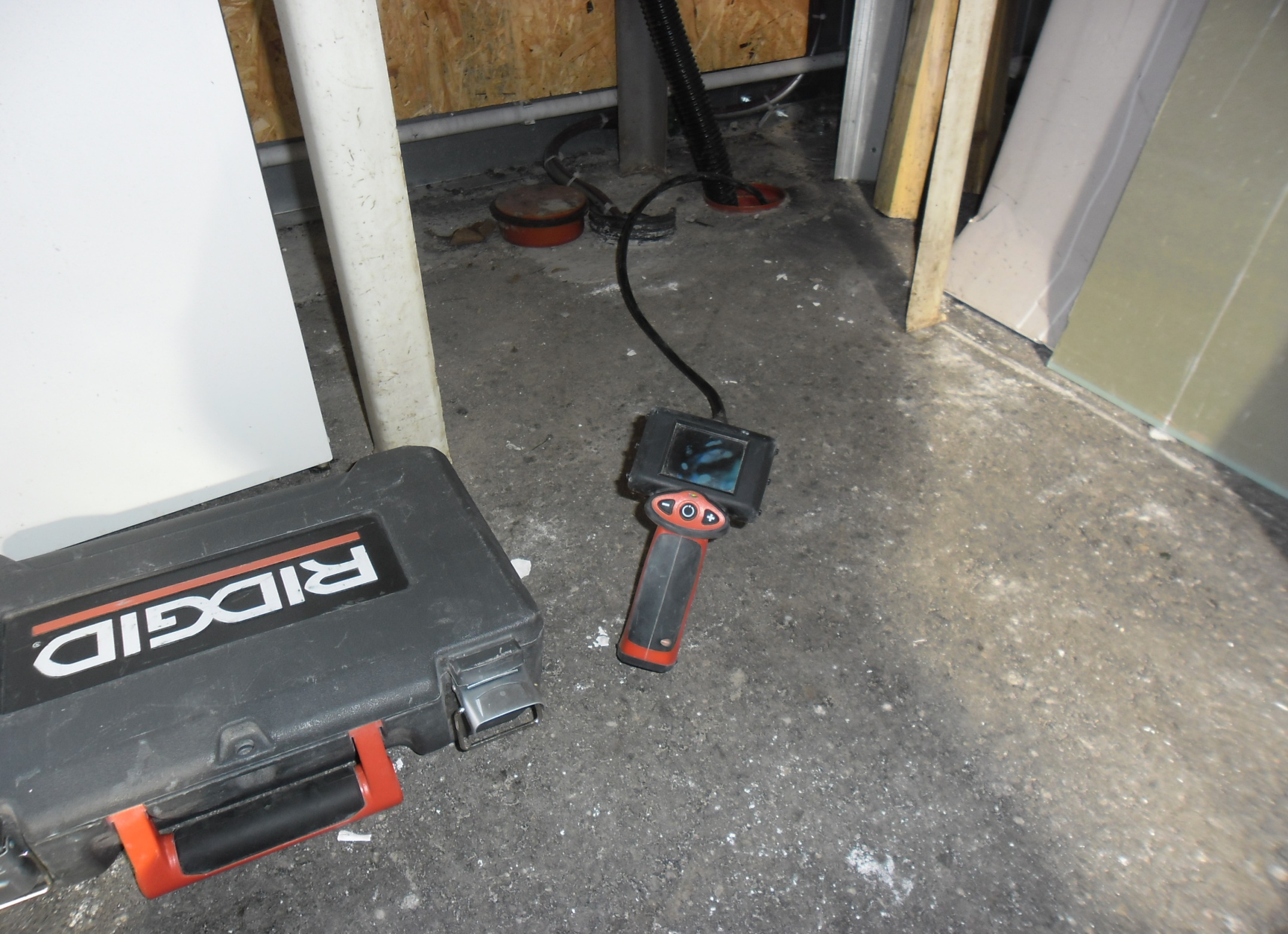 Endoskopie eines Versorgungs-Schachtes
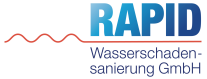 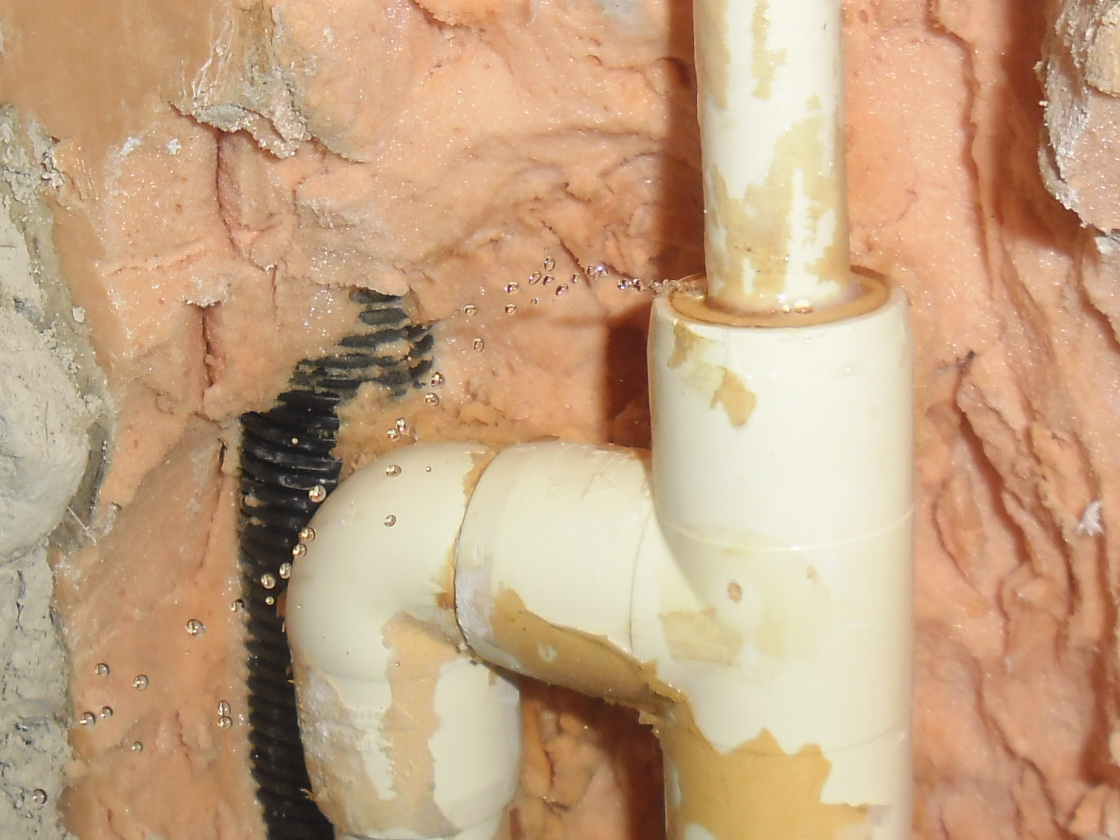 Leckstelle
gefunden !
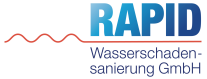 Grundprinzip der technischen Trocknung
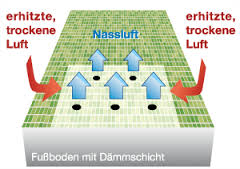 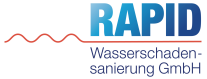 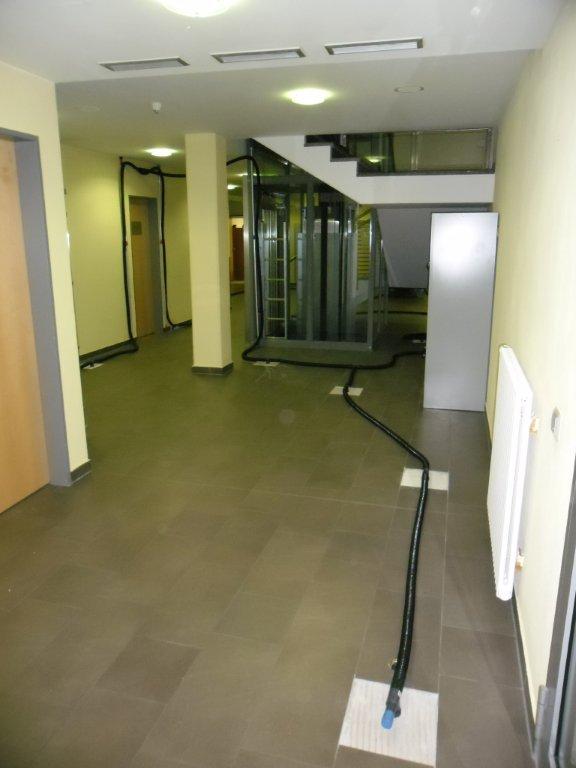 Technische Trocknung mit stolperfreier Schlauchverlegung in einem Bürogebäude
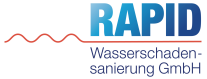 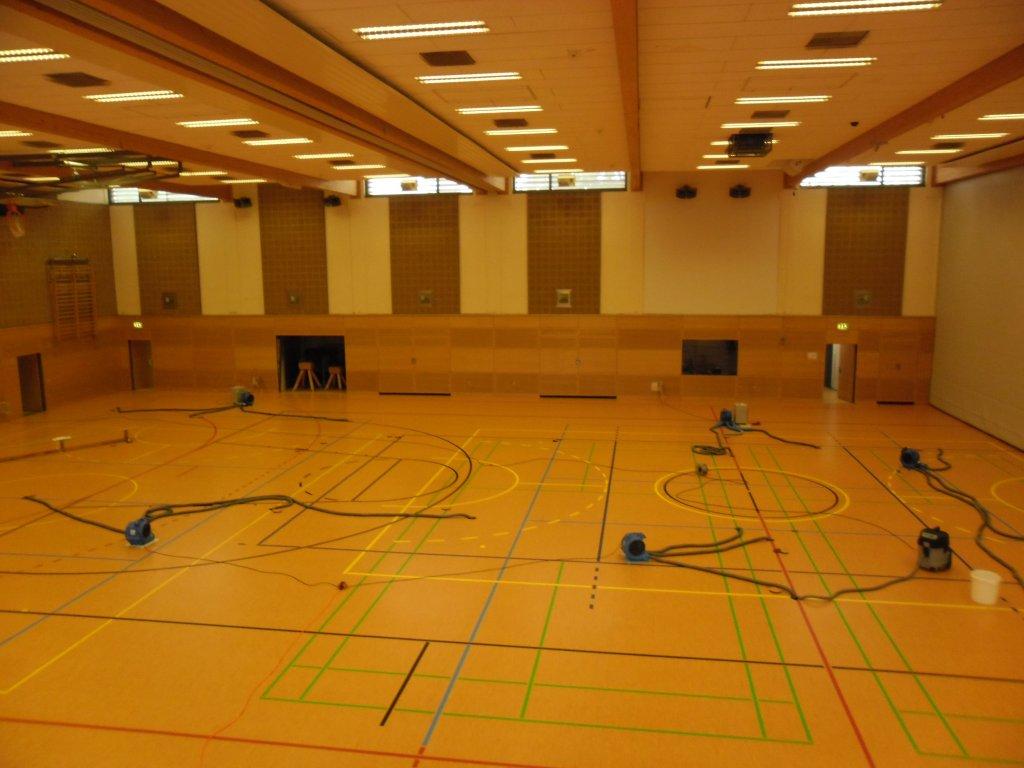 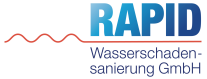 Schwingbodentrocknung in einer Sporthalle
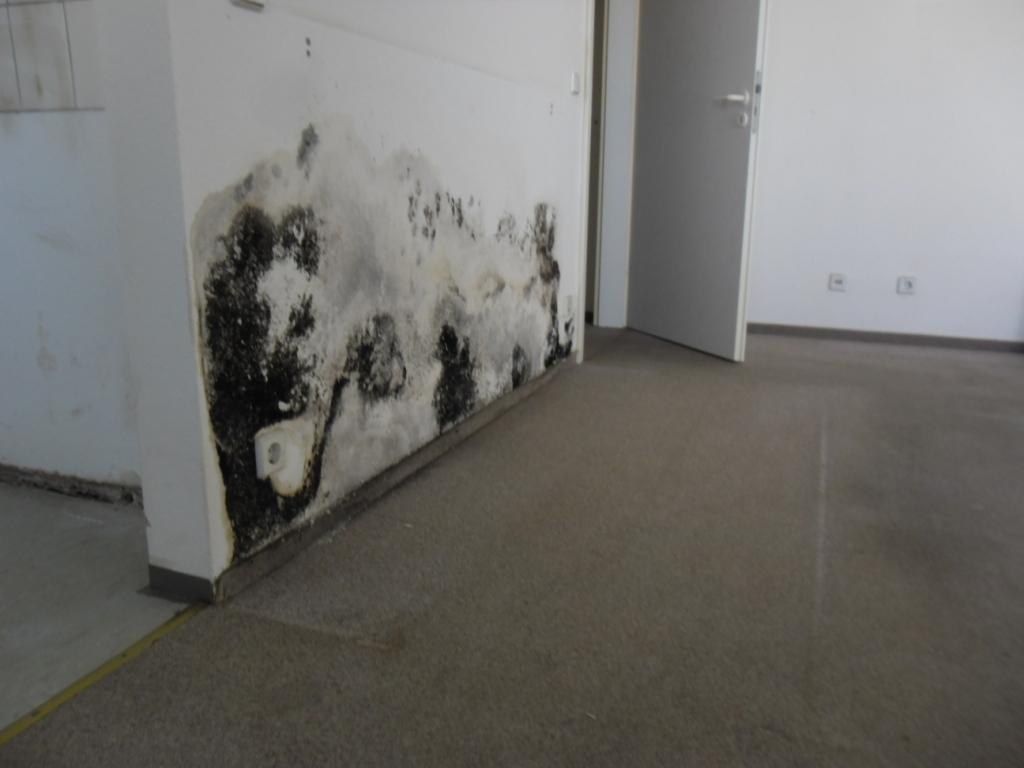 Starke Schädigungen von Wand und Boden aufgrund nicht eingeleiteter technischer Trocknung
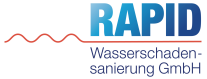 Sofortmaßnahmen nach einem Leitungswasserschaden

Absperren  der Hauptwasserleitung

Stromzufuhr unterbrechen

Hausverwaltung und/oder Versicherung informieren

Wenn möglich, Heizungen aufdrehen oder höherdrehen

-     Aufstellung von Kondensationstrocknern zur Schadensminderung
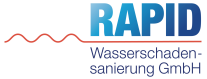 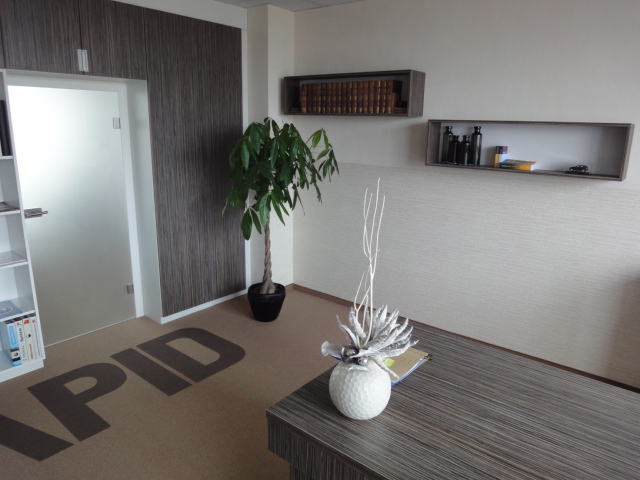 In das sanierte Heim zieht die Familie gern ein
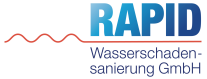 Präventivmaßnahmen für Mieter oder Eigentümer


Veränderungen am Gebäude/ Wohnung der Hausverwaltung melden

Zulaufhähne Waschmaschine/ Geschirrspüler nach Benutzung abdrehen

Bei Abwesenheit Absperrhähne abdrehen, Schlüssel beim Nachbarn oder C.Hopf Immobilienverwaltung  zu Kontrolle hinterlassen

Alte oder marode Leitungssysteme reparieren oder erneuern

Leerwohnungen oder- räume im Winter überschlägig beheizen

Eventuell Fenster nachträglich abdichten oder erneuern

An geometrischen Problemzonen Rohrbegleitheizungen einbauen
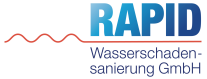 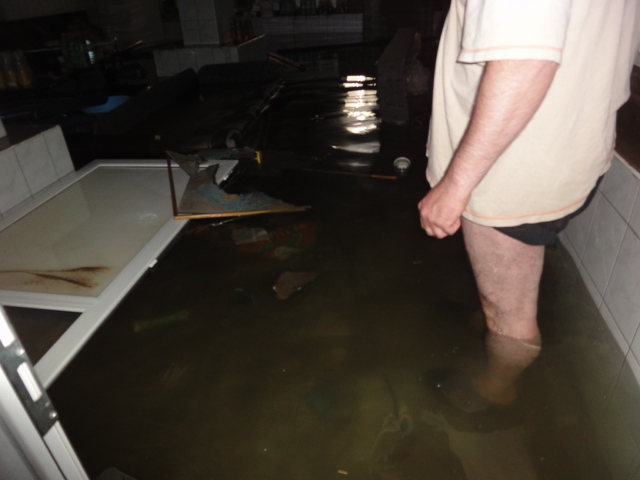 Vielen Dank für Ihre Aufmerksamkeit
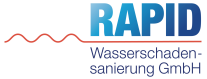